Unit 2
I’ll help to clean up the city parks. 
Section A  (第1课时)
WWW.PPT818.COM
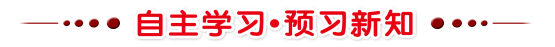 Ⅰ. 根据句意及汉语提示写出相应的单词和短语
1. The boy could _______(分发)food at the food bank. 
2. The girl could _________(义务做)in an after-school 
study program to teach kids.
give out
volunteer
come up with
3. We need to ____________(想出)a plan to tell people about the city park clean-up. 
4. We could put up _____(标志). 
5. Let’s make some ______(通告), too. Then I’ll _____ 
them ___ (分发)after school. 
6. We could each ______(征召)10students and ask them 
to come.
signs
notices
hand
out
call up
7. They told me stories about the past and how things 
_______(过去……)be. 
8. Yeah, a lot of old people are ______(孤独的). We 
should listen to them and _______(照顾)them.
used to
lonely
care for
Ⅱ. 将下列句子补充完整
1. ——我希望去外面工作。
—I hope __ _____ outside. 
——你可以帮助打扫城市公园。
—You _____ help __ _____ ___ the city parks.
to
work
could
to
clean
up
2. 那个女孩可以去医院看望生病的孩子, 让他们高兴起
来。
The girl could visit the sick kids in the hospital __ _____ 
_____ ___. 
3. 我们不能推迟制订计划。
We can’t ___ ___ _______ a plan.
to
cheer
them
up
put
off
making
4. 他们要求你帮助做什么? 
What did they ask you __ ____ ___ with? 
5. 我们有一天也都会老。
We’re all going to ___ ___ one day, ___.
to
help
out
be
old
too
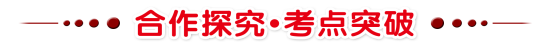 考点1   lonely adj. 孤独的;寂寞的
*Yeah, a lot of old people are lonely. 
是啊, 许多老人都很孤独。
*My parents never allow me to go out alone at night. 
晚上我父母从不允许我独自一人外出。
【自主归纳】 lonely与alone辨析
【一言辨异】
I was traveling alone in the lonely mountain. I didn’t feel lonely though I was alone. 我独自在荒凉的山里旅行, 虽孤身一人, 但我并不感到寂寞。
【即学活用】
①(2015·宿迁中考)After leaving his hometown, my 
uncle often feels ______ (not happy because of being 
alone). 
②Can you finish the work _____ (lonely/alone)?
lonely
alone
③(2016·自贡中考)When you feel helpless and______, just remember you are not______ in the world because your friends are around you. 
A. alone;alone　　　　　B. alone;lonely
C. lonely;alone
【解析】选C。考查形容词辨析。lonely寂寞的, 表示精神上的感受;alone独自;孤单, 指独自一个人。句意: 当你感到无助、寂寞时, 记住你在世界上不是孤独的, 因为你周围有朋友。故选C。
考点2   put off推迟
*We can’t put off making a plan. 
我们不能推迟制订计划。
*Could we put it off to the next week? 
我们可以把此事推迟到下一周吗?
【自主归纳】　put off的用法
　　put off为由“动词+副词”构成的动词短语, 其后接
名词、代词或____________(动词-ing形式/动词不定式)
作宾语。
动词-ing形式
【拓展延伸】　常见put构成的短语
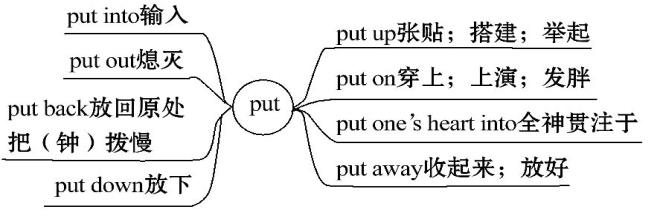 【即学活用】
①(2015·宿迁中考)消防员们及时赶到, 并很快扑灭了大
火。
The firemen arrived in time and ___ ___the big fire 
quickly.
put
out
②(2016·永州中考)The school sports meeting will be ______ because of the heavy rain. 
A. put up　　　　B. put on　　　　C. put off
【解析】选C。考查动词短语辨析。put up张贴;举起;put on穿上;表演;put off推迟。句意: 由于一场大雨, 学校的运动会将被推迟。空白处意为“推迟”, 故选C。
【拓展训练】
(2014·安顺中考)Spring has come. We can’t______ the plan. The trees must be planted this week. 
A. put off　　　　　	B. make up
C. come up with		D. look up
【解析】选A。考查动词短语辨析。put off推迟;make up组成, 编造;come up with想出(办法等);look up(在词典等)查找。句意: 春天已经来了, 我们不能推迟计划, 这些树本周必须种上。故选A。
【备选要点】
考点1   volunteer v. 义务做;自愿做　n. 志愿者
*The girl could volunteer in an after-school study program to teach kids. 这个女孩可以在课外学习活动小组义务教孩子们。
*My friend volunteered a piece of important news to us. 
我的朋友主动告诉我们一条重要消息。
*Mike volunteered to search for the missing climber. 
迈克志愿去搜寻那名失踪的登山运动员。
She wanted to work as a volunteer teacher at the village. 
她想当一名志愿者去那个村庄支教。
【自主归纳】volunteer的用法
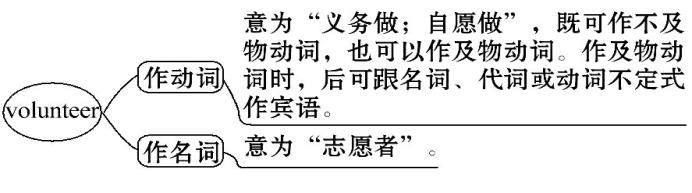 【即学活用】
①在周末很多青少年志愿来这里工作。
Many teenagers _________ __ _____ here on weekends. 
②社区服务志愿者们做得很出色。
The _________ for community service ___ _____ a good 
job. 
③Mr Green volunteered _______(teach)us to sing and 
dance.
volunteer
to
work
volunteers
are
doing
to teach
考点2  cheer up(使)变得更高兴;振奋起来
*The girl could visit the sick kids in the hospital to cheer them up. 这个女孩可以去探望生病住院的孩子们, 使他们高兴起来。
*They beat the drums to cheer up the soccer players. 
他们击鼓来振奋足球运动员们的情绪。
*Cheer up! Our trouble will soon be over. 
振奋起来! 我们的困难马上就要过去了。
【自主归纳】
(1)cheer up是“动词+副词”结构的短语动词, 代词作宾语时, 要置于短语中间。
(2)cheer up既可作及物动词短语, 也可作不及物动词短语。
【即学活用】
①(2015·莱芜中考)______! It’s not the end of the world. Let’s try again. 
A. Put up　　B. Set up　　C. Cheer up　　D. Pick up
【解析】选C。考查短语辨析。put up举起;set up建立;cheer up振奋起来;pick up捡起。由句意可知此处表示鼓舞大家的斗志, 让大家振作起来。故选C。
②当我答应帮助他时, 他立即就高兴了起来。
He _______ ___ at once when I promised to help him. 
③(2016·荆州中考)当我心情不好或是感觉累的时候, 我
更喜欢看那些让我振奋的电影。
When I’m down or tired, I prefer movies that _________
______. (cheer)
cheered
up
can cheer
me up